Pronouns
Mr. B
Subject Pronouns
Tell who or what does the action.
https://www.youtube.com/watch?v=c4300UidkFg
https://www.youtube.com/watch?v=aSwTlQNLqPA
Go to the next page to see how to complete the activity!
Lets Try it!
On a blank piece of paper please re-write each sentence.
Fill in the blank space using the correct pronoun.
Look a the example on the sheet.
Use the table of pronouns on the sheet to help you choose the correct pronoun.
Please try your best!
Possessive Pronouns
Lets Use Possessive Pronouns in Sentences!
Example:
The laptop is mine.
Fredson drew a picture of a dog. Adrian’s drawing looks different from his.

Lets write our own! 
Possessive Pronouns: mine, ours, yours, his, hers, theirs, mine.
Stone Soup Read Aloud
Click the link below and listen to the story called “Stone Soup”

https://www.youtube.com/watch?v=BZf60cb3Th8
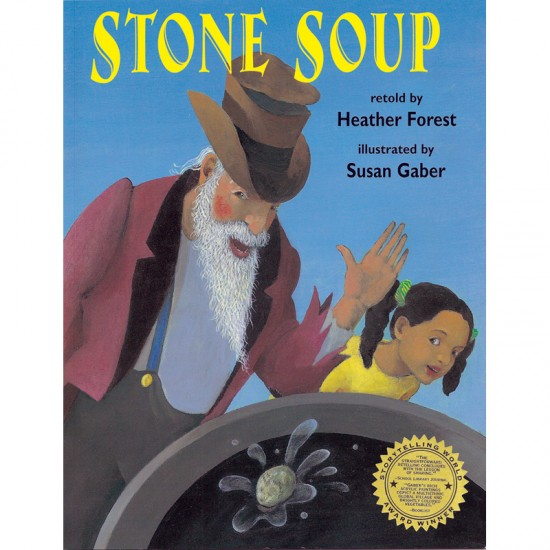 Questions
Please answer the questions on a piece of paper.  When you are done answering the questions please text me a picture of your work at 516-790-9512 or email me a picture at jbochn27@scsd.us
Responda las preguntas en una hoja de papel. Cuando haya terminado de responder las preguntas, envíeme una foto de su trabajo por mensaje de texto al 516-790-9512 o envíeme una foto por correo electrónico a jbochn27@scsd.us



Would the travelers be able to make the soup without the help of the villagers?

How did the villagers help the travelers make the soup?

Is teamwork important in this story? Why?